Real or Not?
You will be shown 10 different jobs- you need to decide whether the job shown is a real one or not.
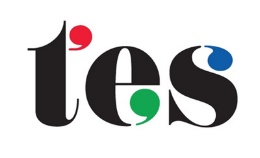 Please rate and review on TES.com
Lego Sculptor
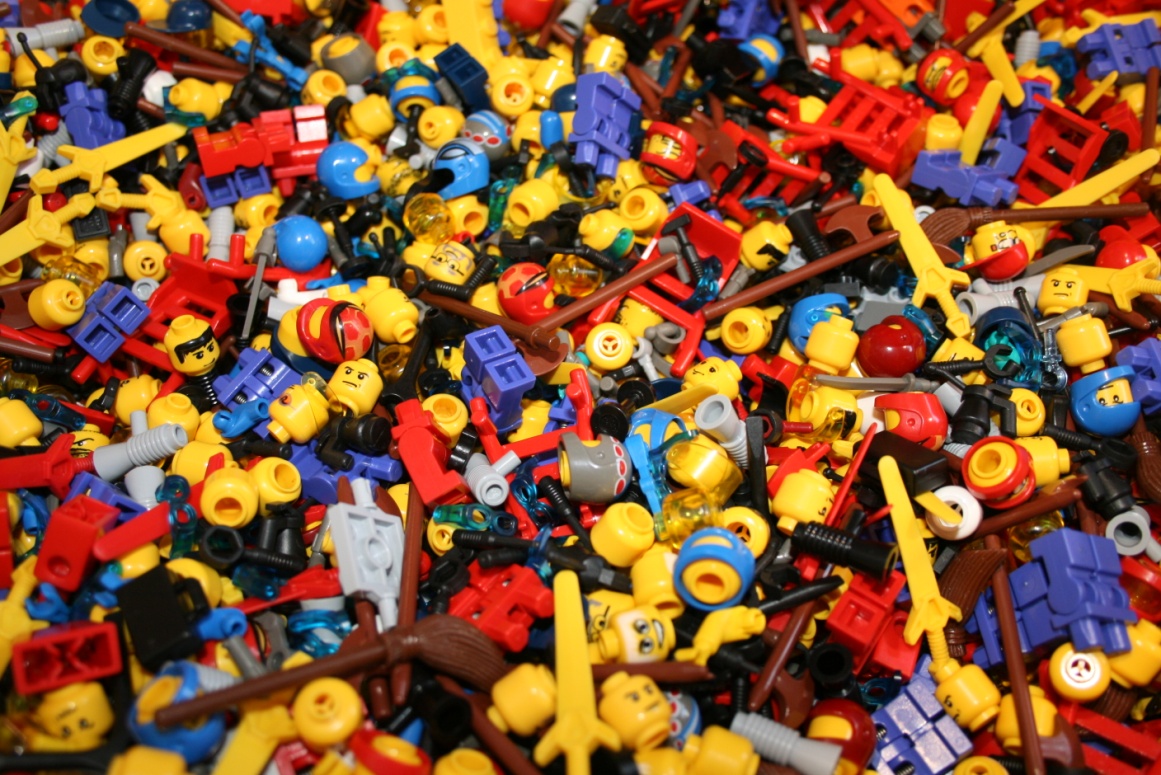 Real?
Not Real?
Lego Sculptor
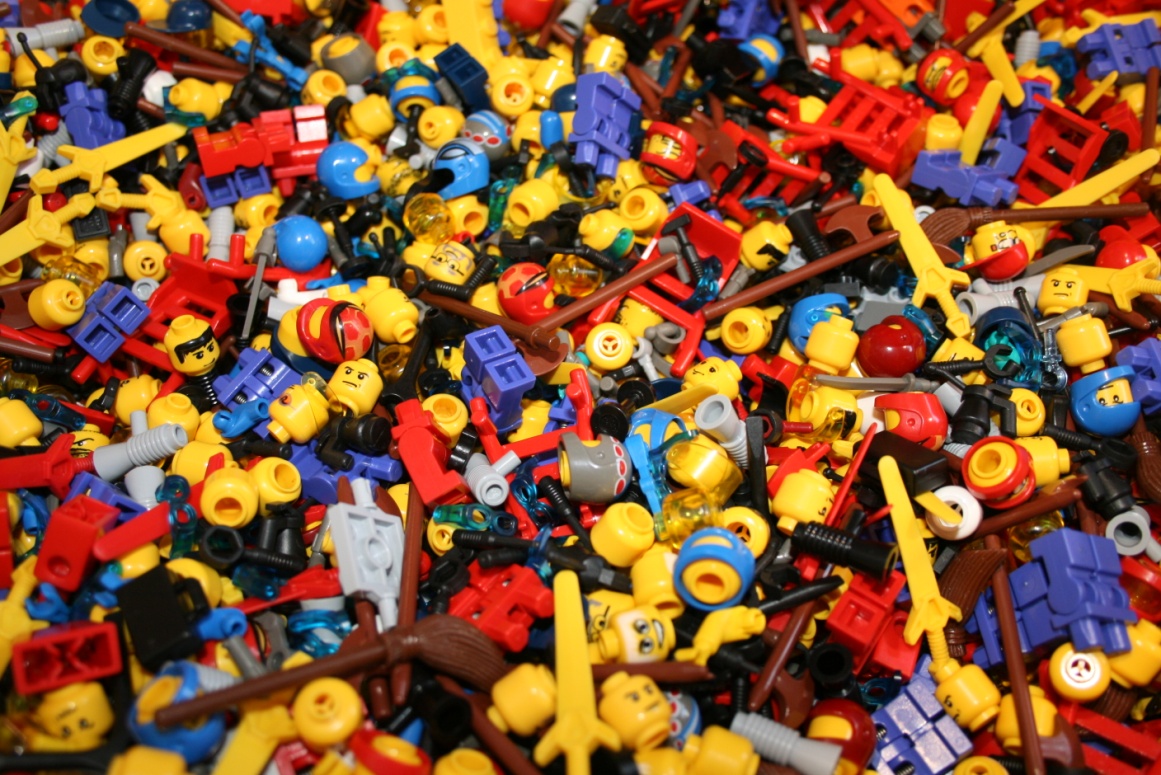 Real!
There aren’t many of them around- but their job is create Lego sets and build models.
UK Bounty Hunter
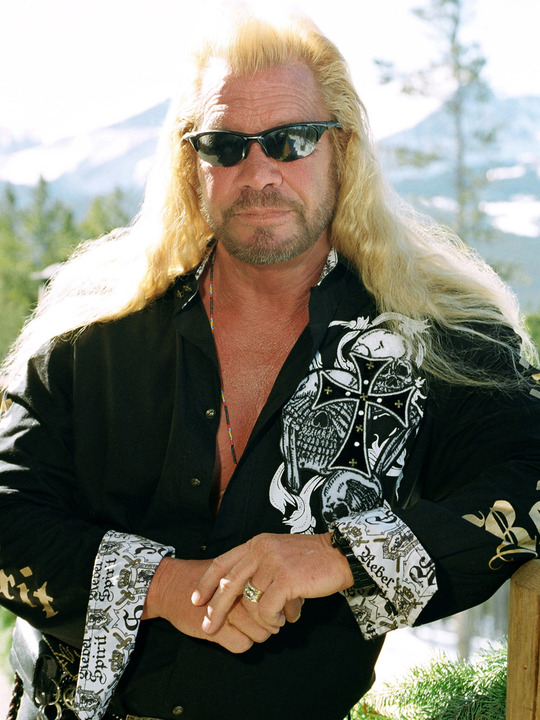 Real?
Not Real?
UK Bounty Hunter
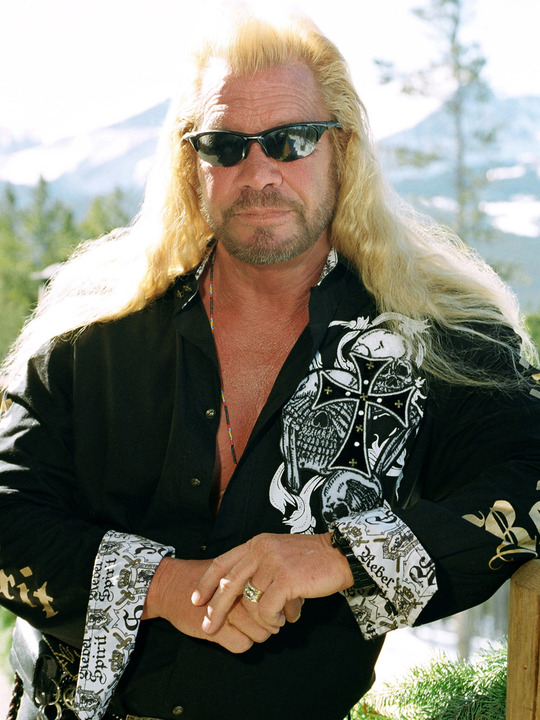 Dog the Bounty Hunter was popular in the USA. But due to a difference in law, you can’t legally be a bounty hunter in the UK.
Not Real!
Pet Food Taster
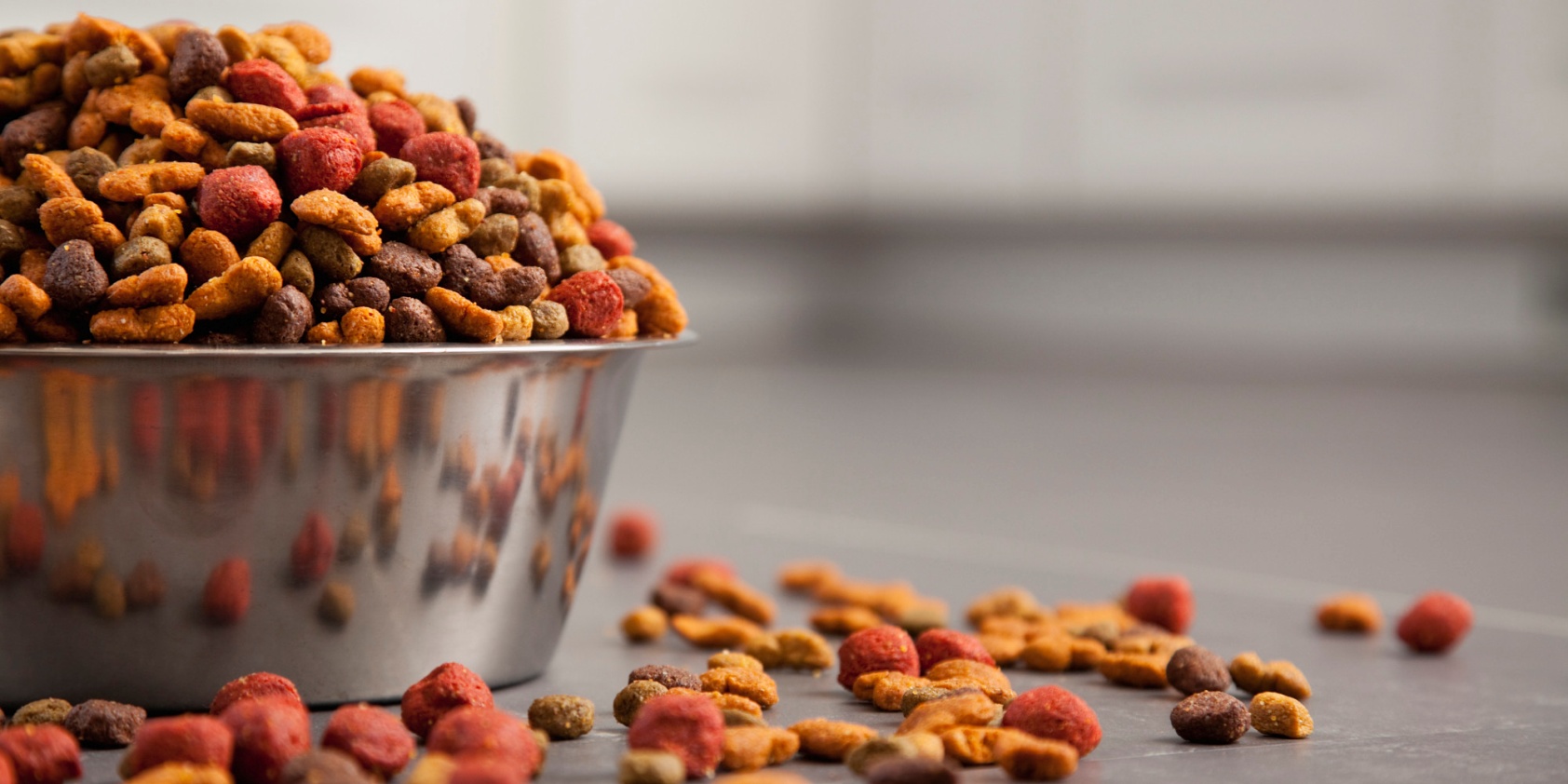 Real?
Not Real?
Pet Food Taster
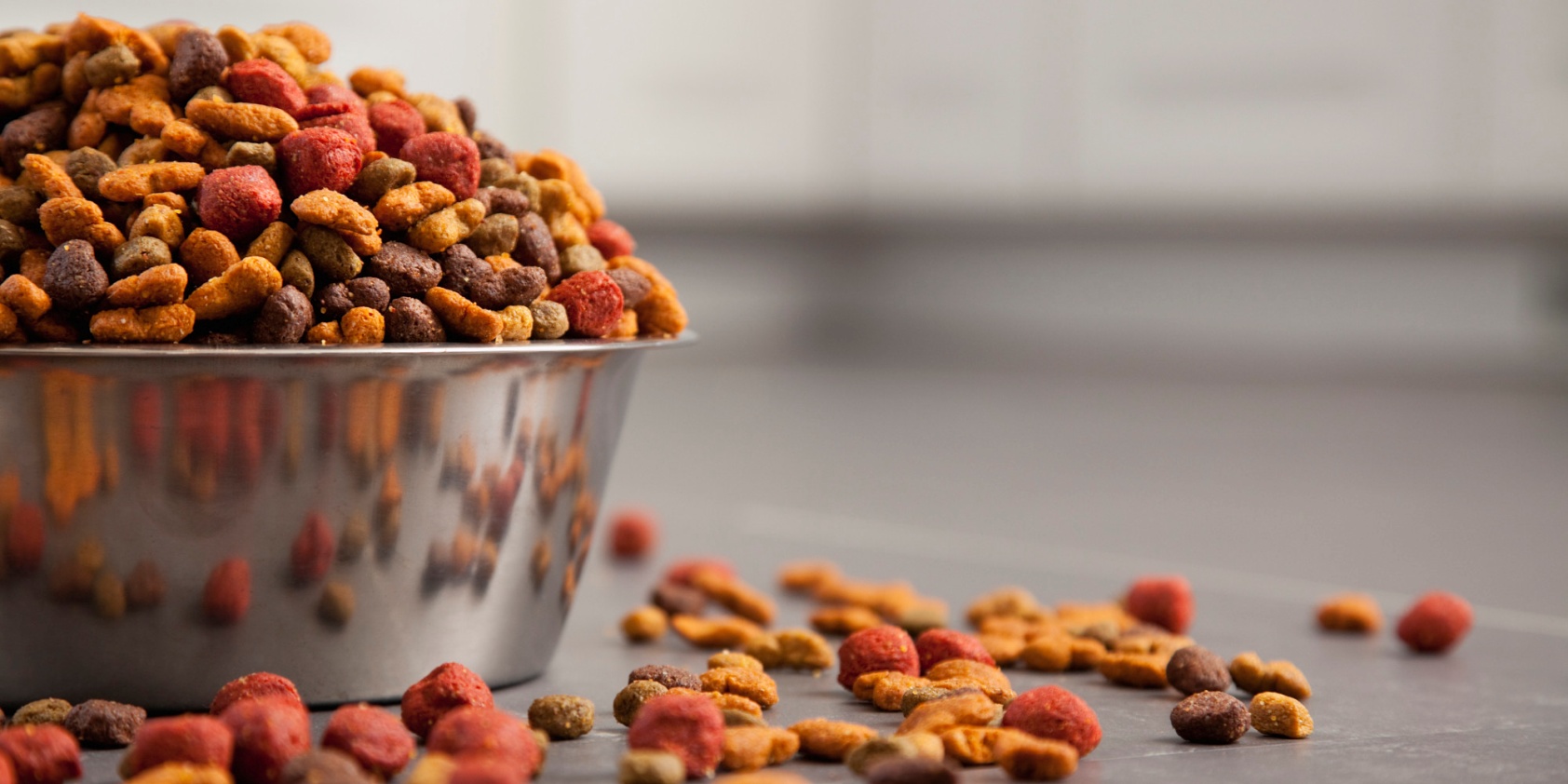 Real!
That’s right, the pet food is tasted by people.
Pin-Setter for Bowling
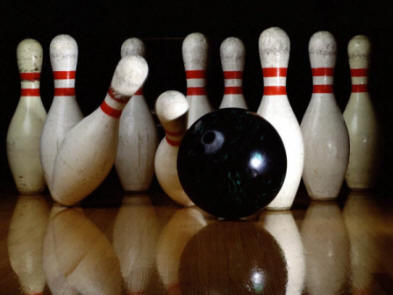 Real?
Not Real?
Pin-Setter for Bowling
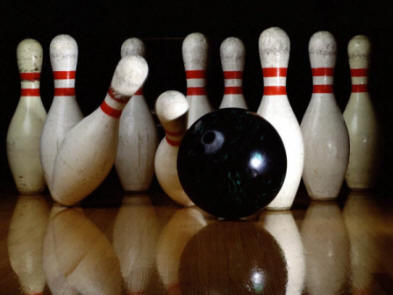 It use to be a real job, but now it’s all done by machines.
Not Real!
Train Pusher
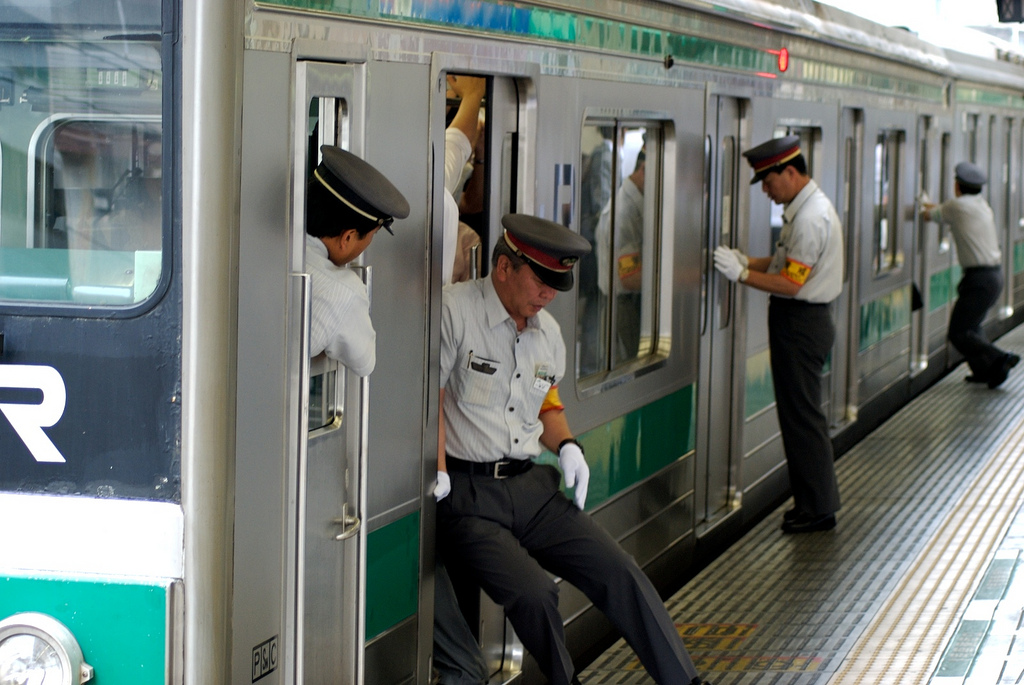 Real?
Not Real?
Train Pusher
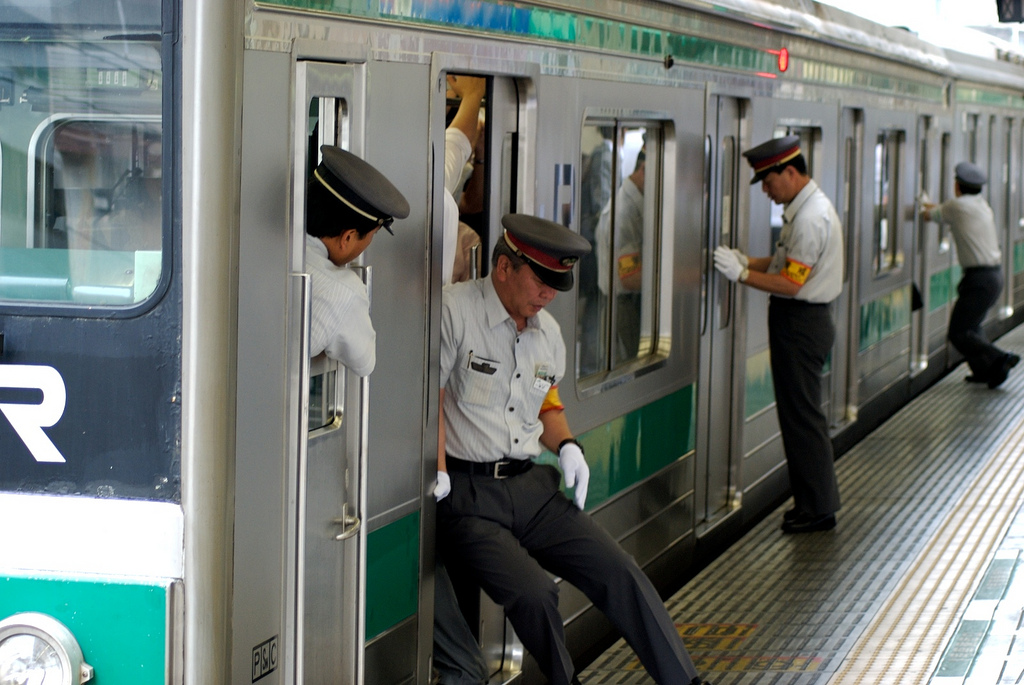 Their job is to push everyone onto a train and get the door closed, you can only do it in Japan though.
Real!
Chicken Sexer
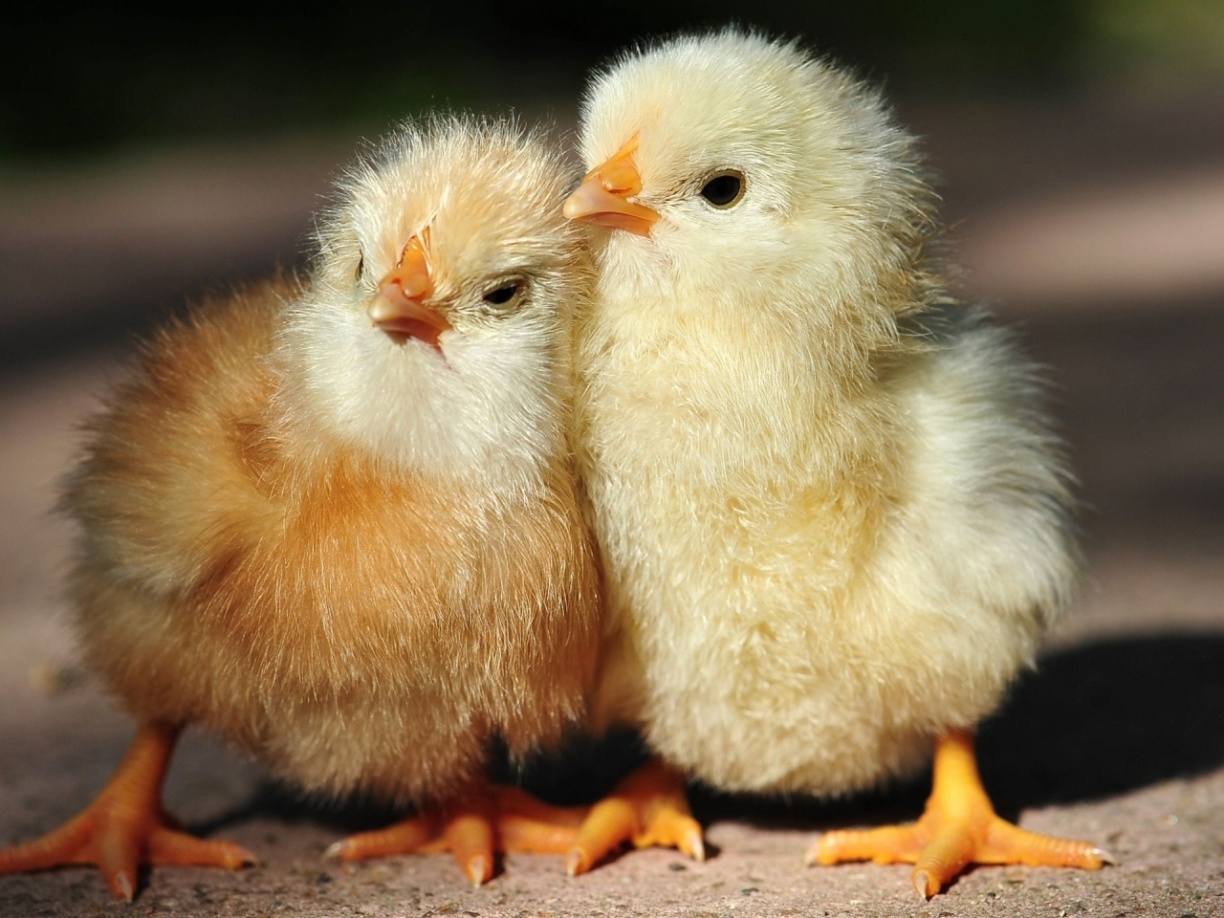 Real?
Not Real?
Chicken Sexer
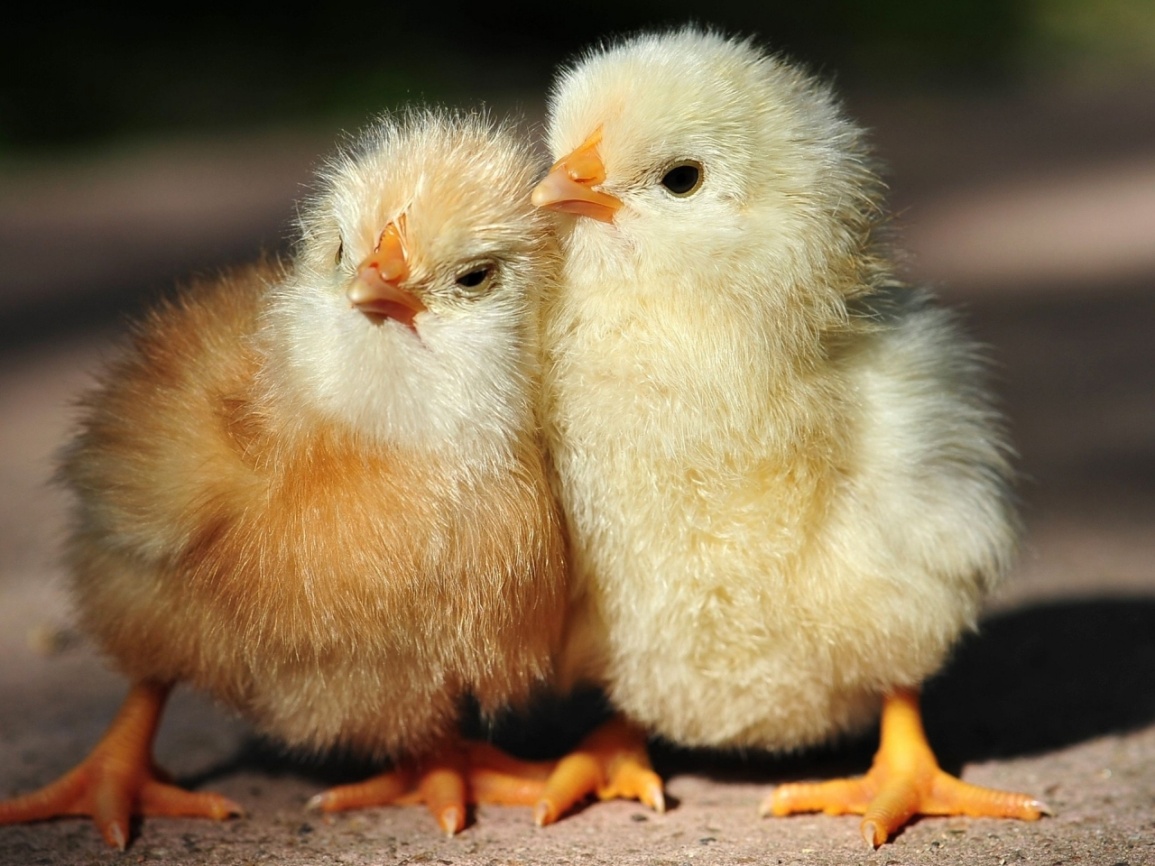 When the chicks are born it’s someone’s job to identify whether it’s male or female.
Real!
Fake Bank Robber
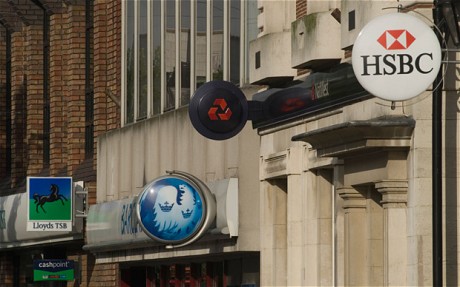 Real?
Not Real?
Fake Bank Robber
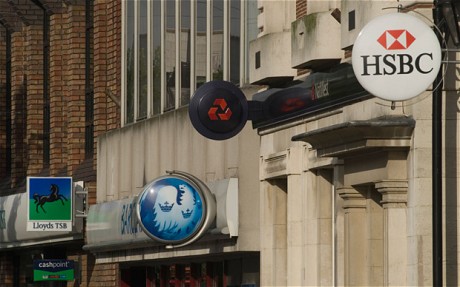 Banks employ people to test them and try to steal money. Most of the work is done electronically.
Real!
Lighthouse Keeper
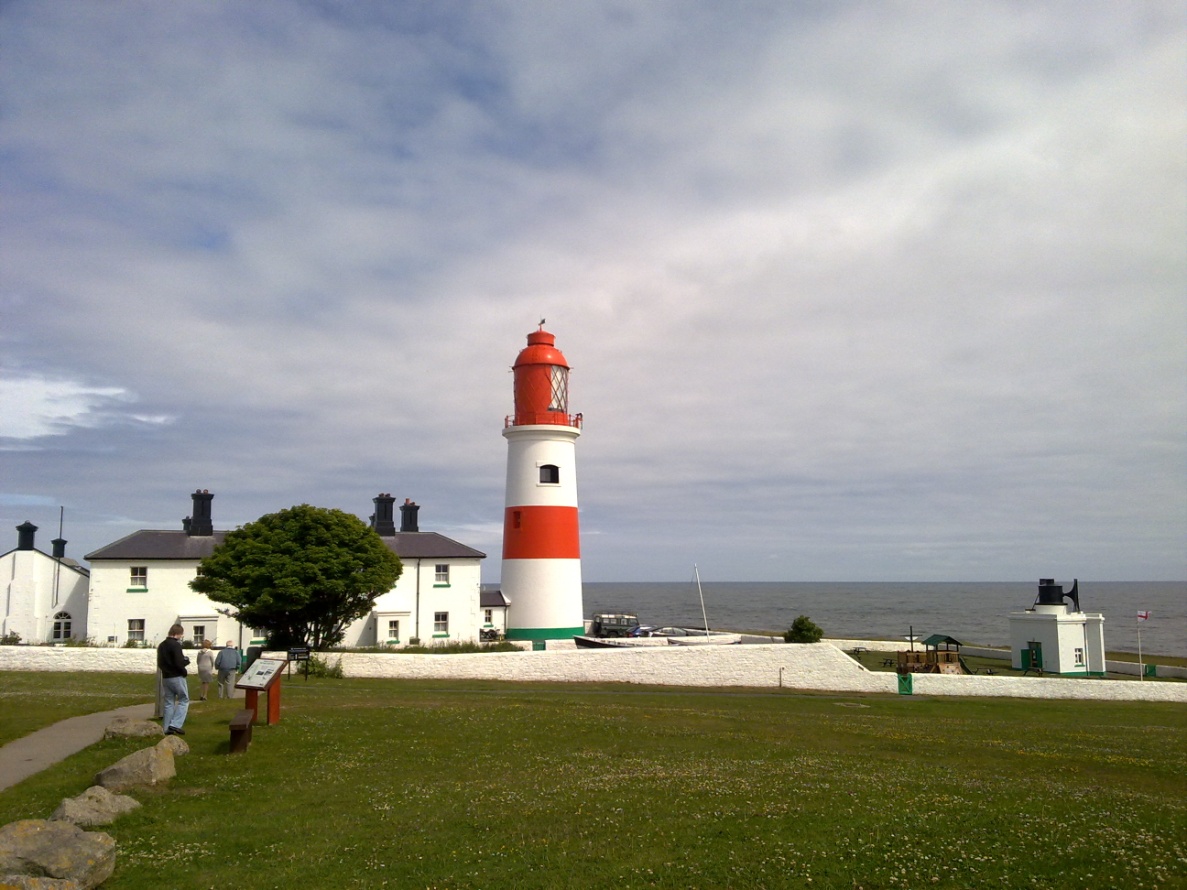 Real?
Not Real?
Lighthouse Keeper
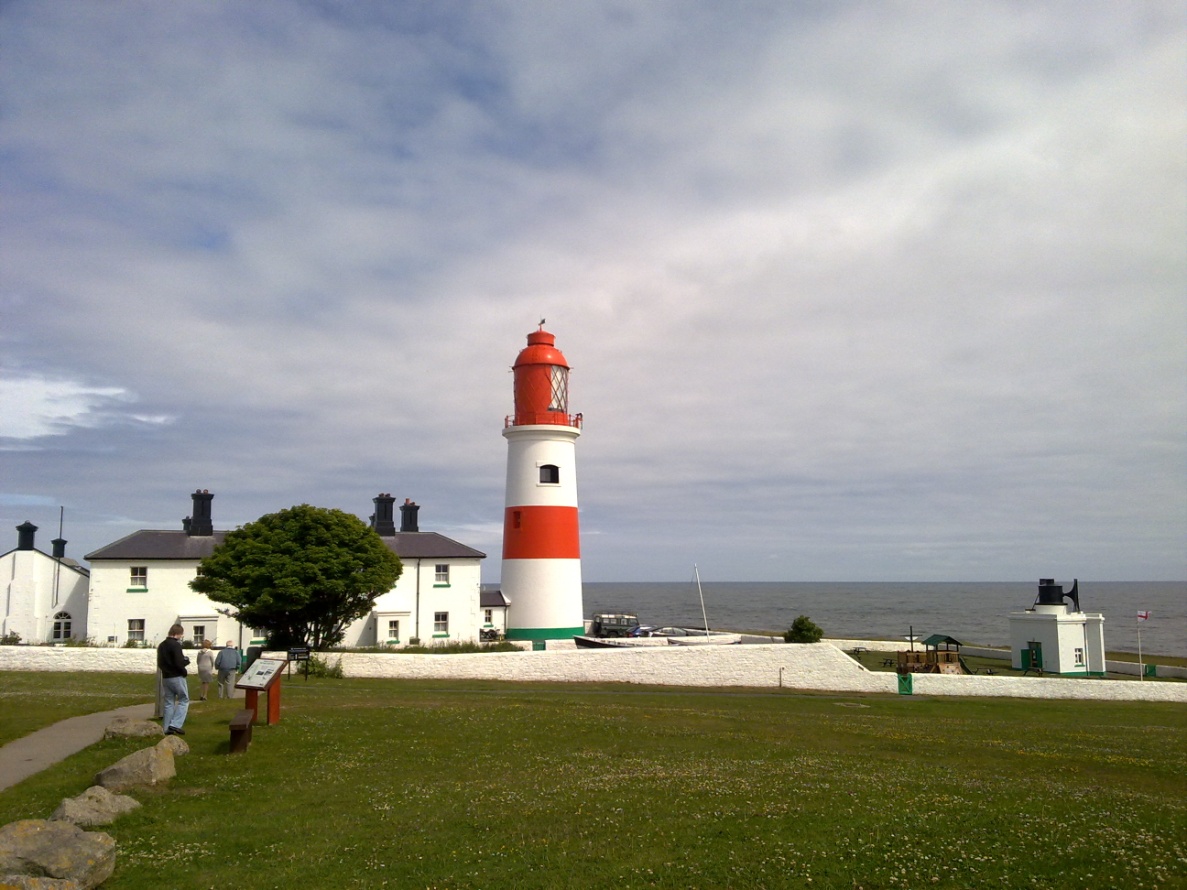 It once was a real job, but lighthouses are no longer manned.
Not Real!
Professional Zombie
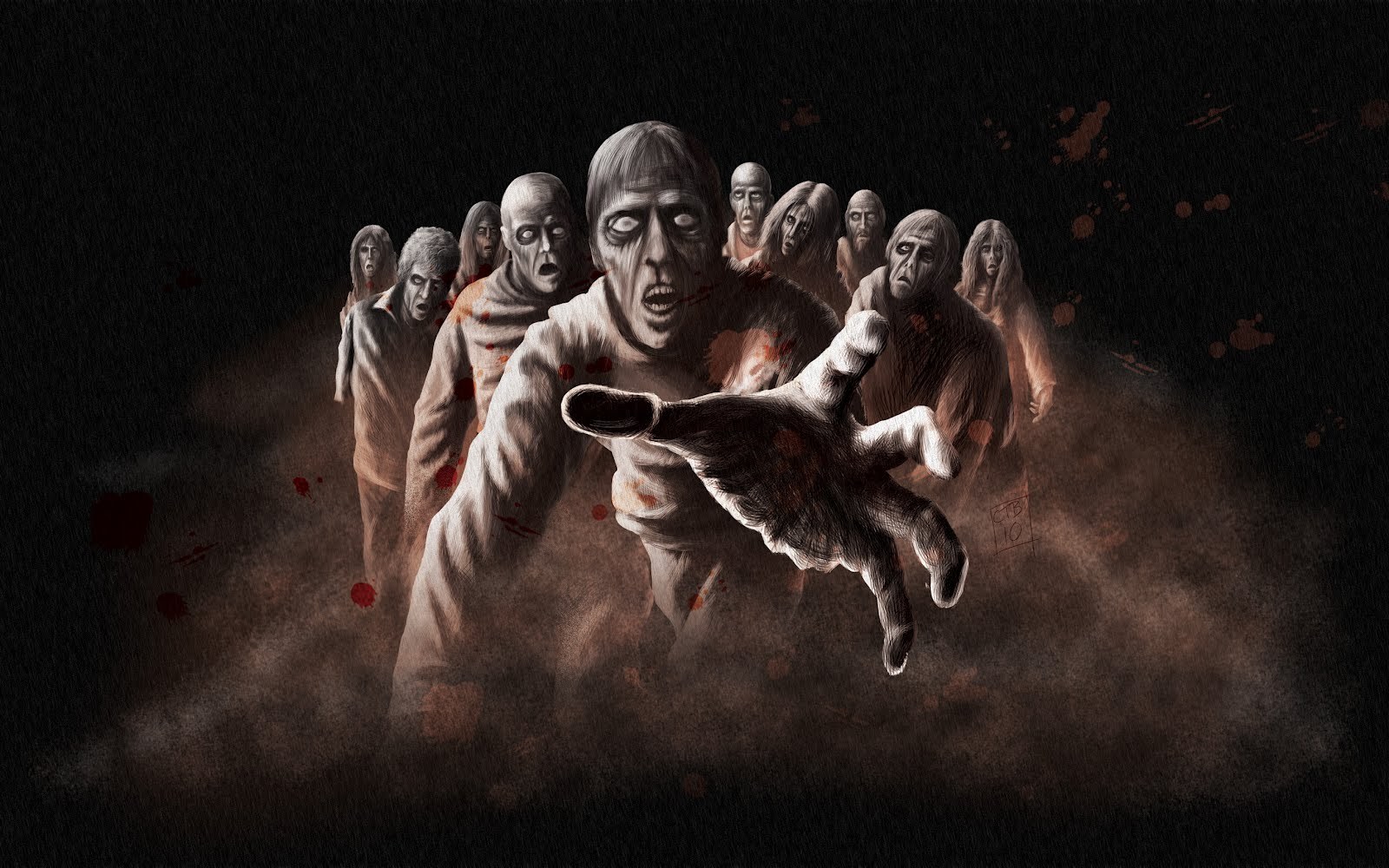 Real?
Not Real?
Professional Zombie
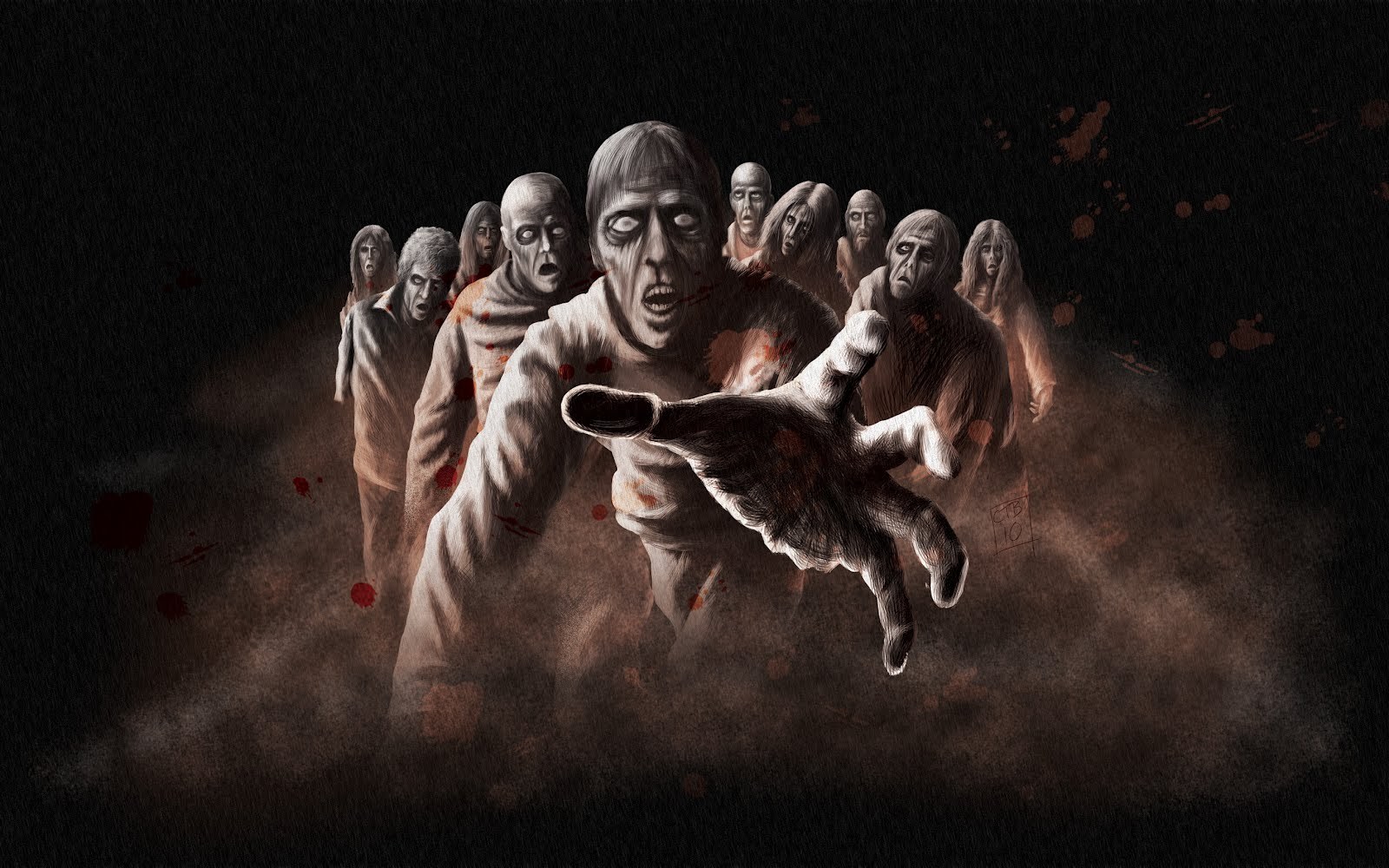 It’s really a job as an entertainer and they tend to work in dungeon attractions.
Real!
Swan Warden
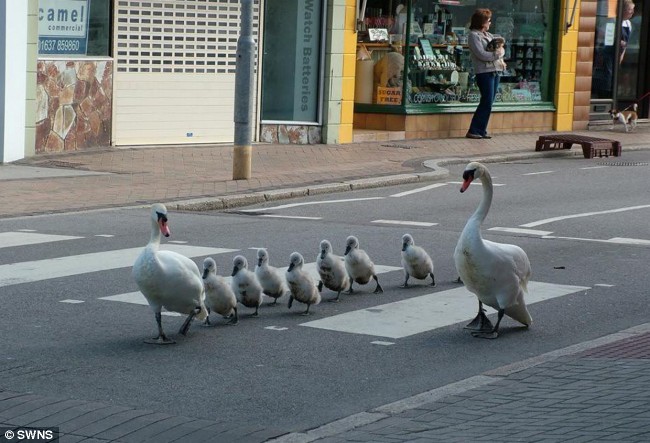 Real?
Not Real?
Swan Warden
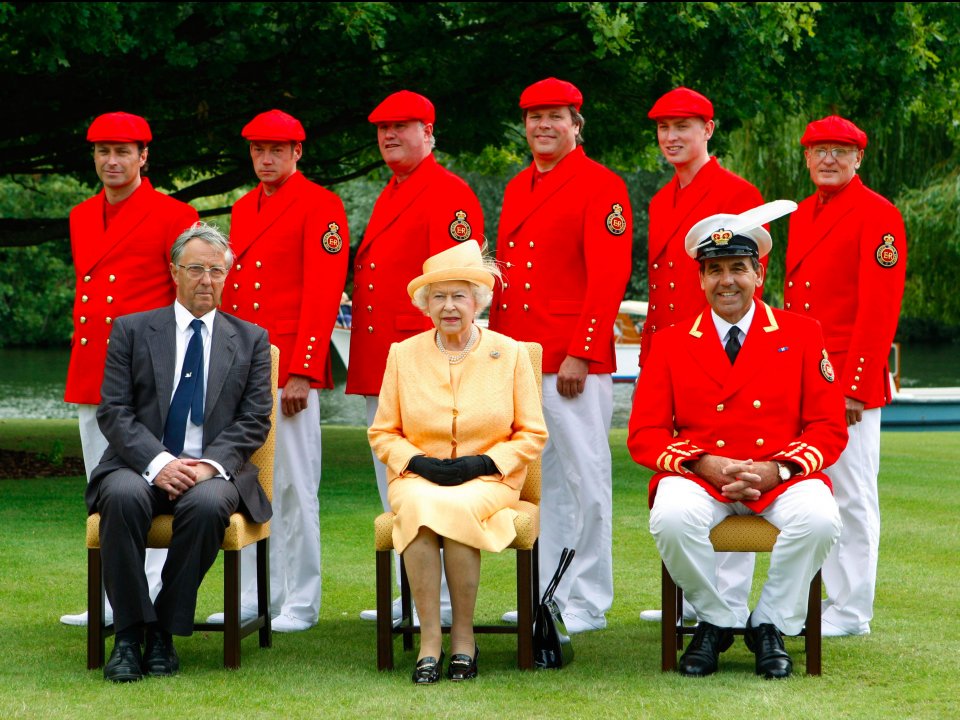 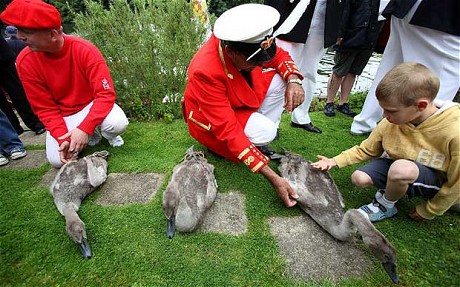 Real!
They work for the Queen to protect the swan population.
Real or Not?
Hope you enjoyed the presentation!
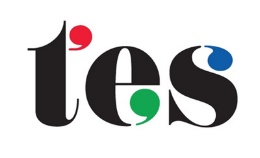 Please rate and review on TES.com